GWENDOLYN TENNELLLouisiana State University at ShreveportAuburn University Summer Research
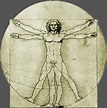 Improving An Interface for Economic Development
The ERGO Project
ABOUT ME
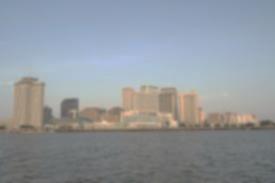 I was born in Shreveport, Louisiana, which is where I currently live. I am married and have two children. I’ve lived in Hampton, Virginia, Angeles City in the Philippines, and  various cities in the Dallas/Fort Worth area. 

I’ve been and apprentice electrician, a dental assistant, I’ve worked for American Airlines, in reservations, and as a Station Agent.  I’ve  opened my own business (a thrift shop), and I have a real estate license.
ABOUT ME
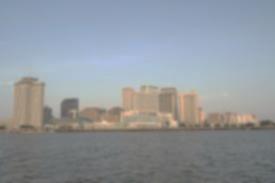 I received an Associate of Science in Computer Science, with a certification in Web Design on May 10, 2014, from Southern University Shreveport (SUSLA), in Shreveport, Louisiana. I am now classified as a junior attending Louisiana State University at Shreveport (LSUS) in Shreveport, Louisiana, earning a Bachelor of Science in Computer Science with a concentration in Computer Information Systems.
MY MOTTO: YOU CAN DO OR BE WHATEVER 
YOU WANT!!!
LITERATURE REVIEWS
User Interface Design

Lee, A., & Lochovsky, F. H. (1985). User interface design. In Office 	Automation (pp. 3-20). 	Springer Berlin Heidelberg from 	http://link.springer.com/chapter/10.1007/978-3-642-	82435-7_1.

The user interface design is the contact point between the user and the system. 

The conceptual model provides the tools for conveying knowledge to the user to execute his tasks, and for assimilating this knowledge.

The mental model is used to perform tasks that were taught and tasks that were not originally encompassed by the conceptual model.
[Speaker Notes: Now that I have told you a little about myself, I will begin my literature reviews with the 1st titled User Interface Design, by Lee and Lochovsky. The user interface design is the contact point between the user and the system. The conceptual model is one of the most important aspects of a user interface. It provides the tools for conveying knowledge to the user to execute his tasks, and for assimilating this knowledge. A mental model is a personalized understanding of the conceptual model. It is used to perform tasks that were taught and not originally encompassed by the conceptual model. Therefore it is very important that the conceptual model is complete and consistent.]
LITERATURE REVIEWS
Human-Computer Interaction

Kim, J. W. (2012). Human Computer Interaction. Ahn 	graphics from 	http://www.ittoday.info/Excerpts/HCI.pdf

Researchers and developers in the field have accumulated and established basic principles for good HCI designs.

Know Thy User
Understand the Task
Reduce Memory Load
Strive for Consistency
Remind Users and Refresh Their Memory
Prevent Errors/Reversal of Action
Naturalness
[Speaker Notes: My next review is Human-Computer Interaction, by Kim. HCI deals with the theory, design, implementation, and evaluation of how humans use and interact with computing devices. While satisfying the need for usability, a simple aesthetic appeal of interfaces is now a critical added requirement for commercial success. Good HCI designs are generally difficult, despite their importance. Substantial knowledge in many different fields is required. HCI is a multi-objective task that involves simultaneous consideration of many things, such as the types of users, characteristics of the tasks, capabilities and cost of the devices, lack of objective or exact quantitative evaluation measures, and changing technologies. (Read PwrPt).]
LITERATURE REVIEWS
Ecological Interface Design: Theoretical Foundations

Vicente, K. J., & Rasmussen, J. (1992). Ecological interface design: 	Theoretical foundations. Systems, Man and Cybernetics, 	IEEE Transactions on, 22(4), 589-606 from      	http://ieeexplore.ieee.org/stamp/stamp.jsp?tp=&arnumbe	r=156574.

Familiar events are routine, operators experience them regularly. 

Unfamiliar, but anticipated events occur irregularly and operators will not have much experience to rely on.
 
Unfamiliar and unanticipated events rarely occur and operators will not have much experience to rely on either.
[Speaker Notes: Ecological Interface Design: Theoretical Foundations, by Vicente and Rasmussen is the next literature review I will discuss. The ecological interface design’s goal is to support three levels of rational control; familiar events, unfamiliar, but anticipated events, and unfamiliar and unanticipated events. First, think of a relevant way of describing the complexity of the work environment. This will define the informational content and structure of the interface. Next, think of an effective way of communicating this information to the operator. Another goal is not to force processing to a higher level than the loads of the task require. It has been argued that, lower levels of rational control tend to be executed quicker, with less effort, and more effectively than higher levels.]
LITERATURE REVIEWS
App Interface Study On How To Improve 
User Experience

Lu, J., Chen, Q., & Chen, X. (2012, July). App interface study on 	how to improve user experience. In Computer Science & 	Education (ICCSE), 2012 7th International 	Conference on 	(pp. 726-729). IEEE from 	http://ieeexplore.ieee.org/stamp/stamp.jsp?tp=&arnum	ber=6295176.

A. Conversion of thinking mode

B. Innovation of interactive mode

C. Detailed design of visual mode
[Speaker Notes: My last literature review that I will discuss is App Interface Study on how to improve user experience, by Lu, Chen and Chen. This paper centers on three key factors of an app interface Design: thinking mode, interactive mode and visual mode of touch-screen devices. Making human-computer interaction as natural and convenient as person-person interaction is the ultimate purpose of intelligent product interface designs. During the Conversion of thinking mode, focus on meeting and creating needs. Make the app closer to people’s thoughts and behavior. Provide people with a sense of playing, and Focus on preferences. The most important elements in app interactive design are hand size, gestures, visual focus, and eye guidance. Hands and eyes play the most important role. Effort should be made to guide the users’ attention to the information that the app needs to convey. Also, Adopting the common way of using a certain kind of system can decrease the re-cognition. During the visual mode design with appeal. Care even about one millimeter, because that could make a difference when users touch the screen. Material is as important as color. Properly adding materials can make your design more realistic.]
SCHEDULE
Week1 	Project Brainstorming .... Creating Science 		or Math simulations in Scratch

Week2 	Website

Week3 	CITI Training/Abstract

Week4 	Implementation of Project Review /Project 		Redesign/Conceptual Model

Week5 	Project Implementation / Research Paper 		Write-ups / Begin Project Poster		Project Initial Presentation June 24 or 			June 26 1:15PM
[Speaker Notes: I will now briefly talk about the schedule that I have been working with. I am currently in week 5. By keeping up with my schedule, I have been able to stay on track to complete my tasks.]
SCHEDULE
Week6 	Ready Project for Testing

Week7 	Project Testing

Week8 	Final PowerPoint Presentation & Poster

Week9 	Final Write-ups of Research Paper

Week10 	Revision of all work and resubmissions.
OVERVIEW
The Beauty and Joy of Computing (BJC)
Scratch – Educational Algebra Game
	   (Absolute Value for 6th – 8th graders)



ERGO Project
ERGO flow chart
ERGO designs I, II, & III
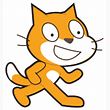 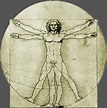 [Speaker Notes: Moving on into the overview. I will discuss the educational tool that I designed for middle school children and the ERGO project.]
Educational Tool
Algebra (Absolute Value) GameDesigned for the Beauty and Joy of Computing Project (BJC)
[Speaker Notes: I used Scratch to design an algebra game with absolute value problems. This educational tool was designed for the Beauty and Joy of Computing Project. As you can see Scratch is a simple drag and drop application. This game is a shooting game and has two levels with five questions in each. If you answer a question incorrectly, it takes you back to the beginning of that level to start over. If all questions are answered right the first time, you will receive a perfect score of 10. The higher the score, the more questions you missed. At the end your score is rated.]
THE ERGO PROJECT
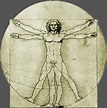 [Speaker Notes: For the ending of my presentation I will talk about the ERGO project.]
ABSTRACT
Ergonomic professionals have a need to conform from paper to technology in order to save time and increase productivity. In this digital age of time technology, including mobile devices, in the work environment is essential to making a product better. A good comprehensible, anesthetically pleasing, efficient interface should be used to minimize complexity for the user. The American Industrial Hygiene Association (AIHA) Tool Kit was created so that users with a range of experience in ergonomic analysis would be able to employ it to analyze task in a workplace for a variety of ergonomic risk factors. Improving the design and implementing a simple, anesthetic interface for mobile computing in our program, will allow the ergonomics useful success in the work place.
 The Tool Kit is comprised of 20 ergonomic assessment tools that can be used to analyze jobs for a variety of ergonomic risk factors. We have created the ERGOeasy project to better assist the ergonomic specialist in selecting which tool to use for risk assessment based on a given scenario. Our aim is to improve the current interface on the program that we have created.
[Speaker Notes: The AIHA Tool Kit was created so that users with a range of experience in ergonomic analysis would be able to employ it to analyze task in a workplace for a variety of ergonomic risk factors. My aim is to improve the current interface on the program that we have created.]
ERGO WIREFRAME
[Speaker Notes: This is the current wireframe for the project. The code was written in JavaScript.]
COLOR  SWATCHES
[Speaker Notes: These are colors that I thought could be used for the next step to make the visual more appeasing.]
ERGO FLOW CHART
[Speaker Notes: I used the code to make a functional specification on how the program works. The program assesses risk on the lower extremities (MMH) and the upper extremities (UET). It assesses different motions which the body uses, such as repetition, pushing or pulling, force, and vibration. The structure is currently O(n^2). In order to reduce time and cost, my focus is getting it to O(n).]
IMAGE DESIGN I
[Speaker Notes: This was my first idea of how the first two levels could look. Not really a good idea because people may focus on the hard bodies.]
DESIGN I
[Speaker Notes: This was also one of my first designs. It has too much text for the top hierarchy.]
DESIGN II
[Speaker Notes: This design is like the flow chart you saw earlier, except I reduced the complexity a little. (Explain Pwrpt)]
DESIGN III
WISHA Caution/Hazard Checklist
NIOSH, REBA, Strain
Moore-Garg Strain Index, Roger's Muscle Fatigue Assessment
 
Liberty Manual Psychophysical Tables
NIOSH Lifting Equation, WISHA Lifting Calculator
Moore-Garg Strain Index
 
ACGIH TLV Hand Arm Segmental Vibration
 
RULA and Moore-Garg Strain Index
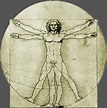 WISHA Caution/Hazard Checklist
UET
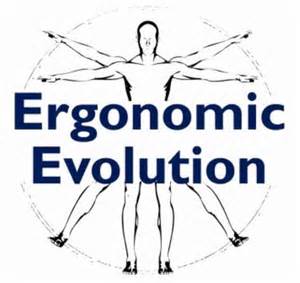 repetitive action?
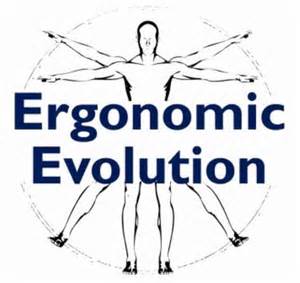 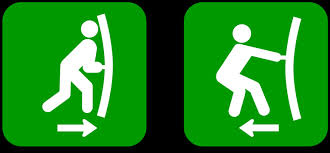 MMH
pushing or pulling?
Never assessed a risk?
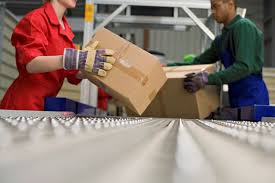 NEITHER
SUGGESTIONS
Moore-Garg Strain Index, Roger's Muscle Fatigue Assessment 

Moore-Garg Strain Index
 
ACGIH TLV Hand Arm Segmental Vibration

 RULA and Moore-Garg Strain Index
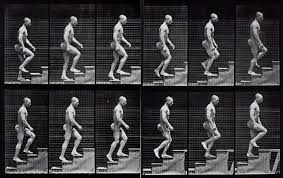 repetitive action?
NIOSH, REBA, Strain Index
Liberty Manual Psychophysical Tables
 
NIOSH Lifting Equation, WISHA Lifting Calculator
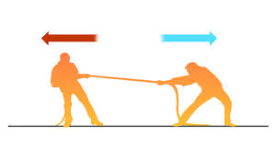 force?
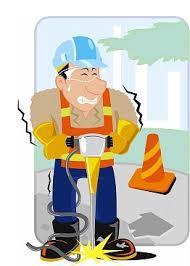 vibration?
NEITHER
[Speaker Notes: This last design that I made includes color and is put in a hierarchy tree so that the process may be seen a little better.]
ACKNOWLEDGEMENTS
Dr. Seals

Jesse Gamez

Distributed Research Experiences for Undergraduates (DREU)

Institute for African-American Mentoring in Computing Sciences (iAAMCS)
[Speaker Notes: Last, Id like to give acknowledgements to (read pwrpt). Are there any questions?]